The Direction of Lighting Control
Assistant Professor 
Dr. Kevin B. Martin

 Commission for Environmental Cooperation (CEC) of North America 
Joint Public Advisory Committee (JPAC) Regular Session 16-02 
11/7/16
Do These Look The Same?
CIE 1931 and 1976 form the basis for most lighting measurements
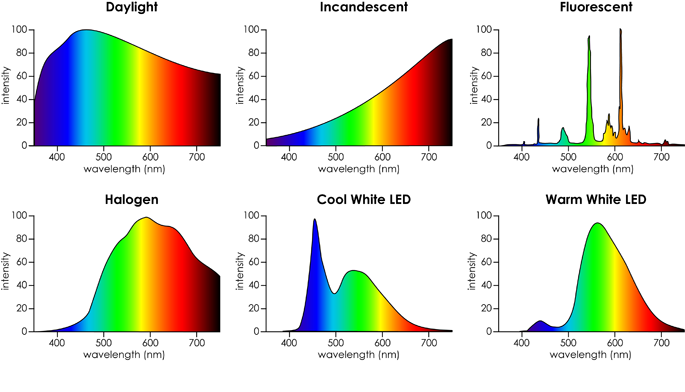 Background
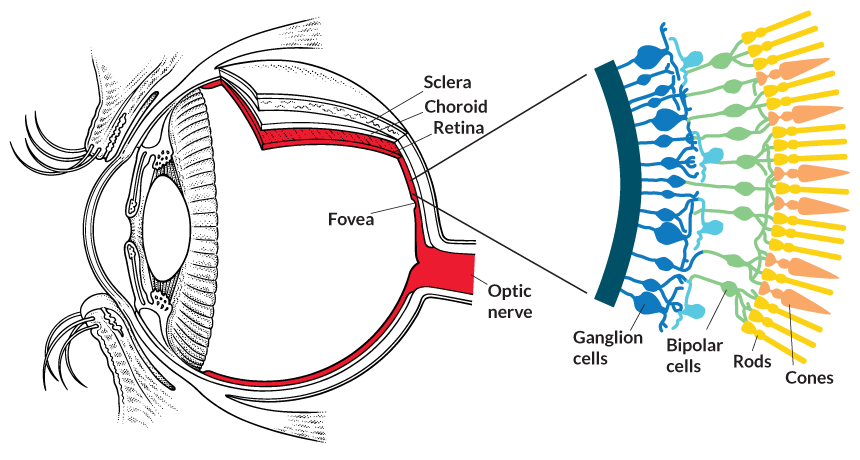 •Rods 
	– 120 Million - All Over Retina 
	– Peripheral Vision 
	– Low Light Levels 

•Cones 
	– 8 Million - Predominantly in Fovea 
	– 3 Types – L,M,S Wavelength 
	– Visual Acuity 
	– Higher Light Levels 

•iPRGC (intrinsically Photosensitive Retinal Ganglion Cells) (Berson et al, 2002)
	– RGCs affect circadian rhythms (Foseter et al, 1991)
	– Influence on pupillary reflex, which influences light reaching the retina 	   (McDougal and Gamlin, 2010)
Currently Used Metrics
Luminous flux (lumens)
Appearance depends on spectral distribution of light
Illuminance (lumens/m2 or lux)
Appearance depends on spectral distribution of light
Luminous Efficacy (lumens/watt)
Directionality of lumens???
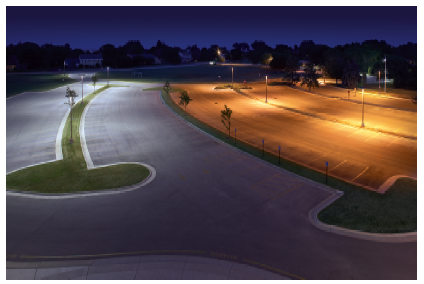 Currently Used Metrics
Correlated Color Temperature (CCT)
Many spectral power distributions (SPD) can have same CCT
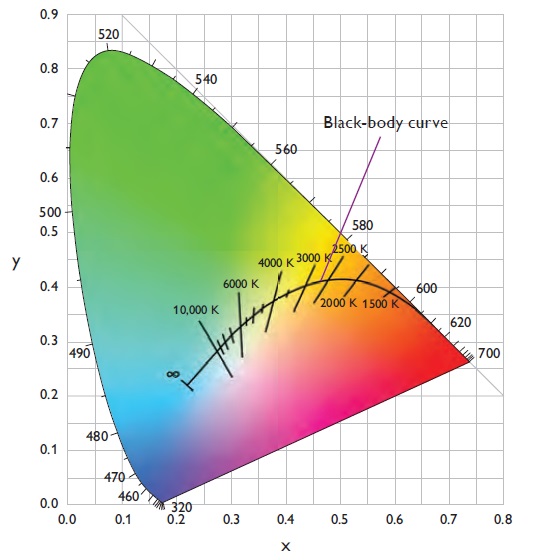 Currently Used Metrics
Photopic Luminous Efficiency Function  (V(λ))
Photopic (daylight) and Scotopic (starlight) 
Cones (Yellow/Green 555nm)    Rods (Blue/Green 505nm)
Each neural channel weights the spectrum differently using different combinations of the same photoreceptors
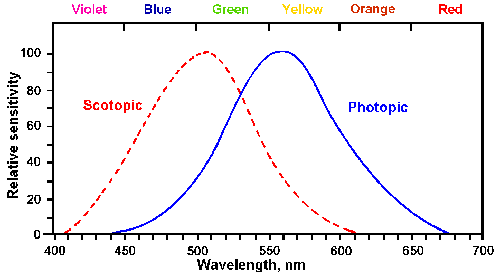 Winton FR, Bayliss LE: Human Physiology, 5th ed. Boston, Little, Brown, 1962
Currently Used Metrics
V(λ) (Photopic vision)
Only takes into account L & M Cones 
Ignores S Cones & Rods contribution to visual perception
Unable to quantify our perception of the physical environment if only one function is utilized

Example Areas That Can Be Over Bright 
Roadway lighting
Gathering spaces 
Other non high visual acuity task areas

Why Do We Do Things This Way? 
It’s simplifies things 
One definition is useful for commerce
Motivation for Expansion
International Agency for Research on Cancer issued report that shift work and the associated light at night is “probably carcinogenic to humans”(2007)
Important Factors To Consider
Radiance of the light source (Intensity)
Spectral distribution
Duration of focused exposure on the retina
Time of day
https://www.iarc.fr/en/media-centre/pr/2007/pr180.html
How Do We Improve? Use Control
ASHRAE 90.1 (2010/2013)
Expanded control and daylighting requirements as well as exterior lighting limits 
International Energy Conservation Code (IECC) (2012/2015) 
Expanded to include digital lighting control system that provides continuous dimming and individual addressability of the lamps and fixtures 
ASHRAE 189.1 (2014)
Expansion of 90.1 control requirements
State of Lighting Control
Most are proprietary 
Few open protocol commercial systems (DALI) 
Cost of digital ballasts, limited choices and architect knowledge -> reduced adoption in North America 
Move toward addressable intelligence at the fixture level through an input/output (I/O) module
Not designed for commercial/industrial building needs (DMX) 
Controls systems have to take into account quality of lighting for occupant satisfaction and comfort
Moving Forward
Combine Lighting and HVAC Control Systems
Open source communications protocol that has an included wireless standard
Incorporate BACnet   
Capable of running optimization algorithms that could take into a variety of data including SPD, productivity enhancement, and demand management requirements not just schedules
Address cybersecurity
Potential Impact
Conclusions
Expand understanding between light
Physiological Effects (wellbeing, comfort, mood)
Biological Effects (hormones, alertness, CR)
Develop, modify, adopt measurement metrics that are more appropriate for LED lighting
Energy Efficiency
Physiological
Biological
Conclusions
Future control systems need to include more parameters
Physical stimulus characteristics
	Spectrum
	Amount
	Duration
	Spatial distribution (avoid double lighting, correct optical distribution) 
	Timing
	Polarization
Biological response characteristics
Spectral sensitivity
Temporal integration (timing of light)
Absolute threshold
Hysteresis
Conclusions
Dept. of Energy Fact Sheet (May 2014)
Lighting for Health: LEDs in the New Age of Illumination

Key Messages:	
Non-visual effects of light are clearly shown
Light impacts health and wellbeing
Effects are not comprehensively understood 
Effects could be positive/negative depending on situation 

“One thing is for certain, however: the lighting industry cannot ignore nonvisual needs indefinitely.”
http://www1.eere.energy.gov/buildings/publications/pdfs/ssl/light_and_health_fs.pdf
Back Up (Photoreceptor Response)
http://www2.lawrence.edu/fast/GREGGJ/CMSC420/chapter19/color_theory.pdf